Unit 4Why don’t you talk to your parents?
Section B 1a—1e
WWW.PPT818.COM
Lower stress
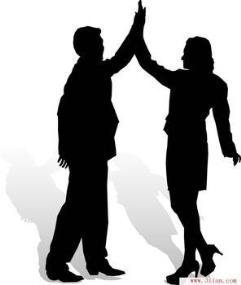 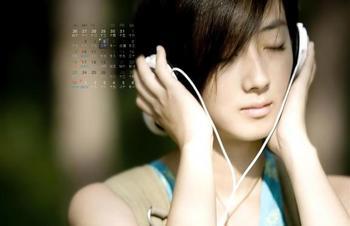 go to dance with 
my friends
listen to beautiful 
music or songs
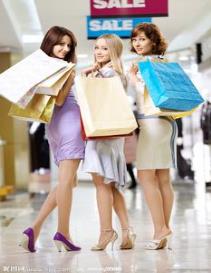 go shopping with my friends
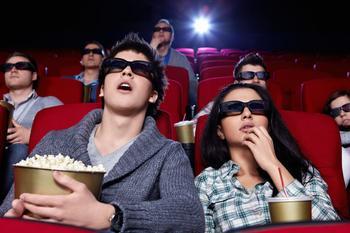 watch movies
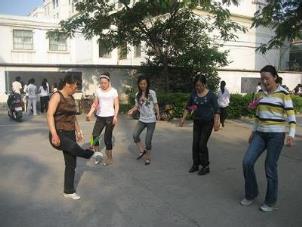 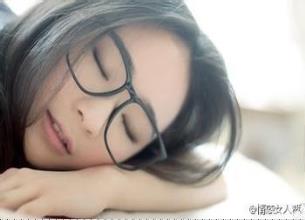 get enough sleep
play sports
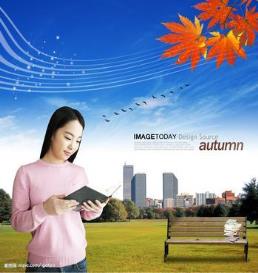 spend time alone
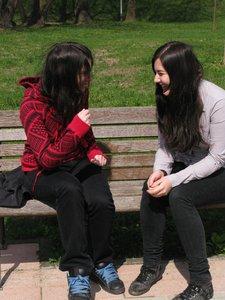 talk to my good friends
Lower stress
Order the activities:
____ play sports
____ hang out with friends
____ talk to parents or other family members
____ spend time alone
____ play computer games
____ read books
____ watch movies
____ other: _____________
1c  Listen and check the problems Wei Ming talks about.
___ My parents give me a lot of pressure 
       about school.
___ I don’t get enough sleep.
___ I don’t have enough free time.
___ I had a fight with my parents.
___ I have to compete with my classmates at 
       school.
1d Listen again. Fill in the blanks.
Although you may be ________ with your parents, you should talk to them. Ask them why they give you so much ________ .
Life shouldn’t just be about ________ . Free time activities like ________ and hanging out with friends are important, too.
You shouldn’t ________ with your classmates to get better grades. You should all be ________ each other to improve.
1e  Pairwork
A: I think Wei Ming should …
B: Why?
A: Because …
Homework
If you have a lot of pressure, what do you like to do to lower your stress? Please write a short passage about this. (at least 50 words)